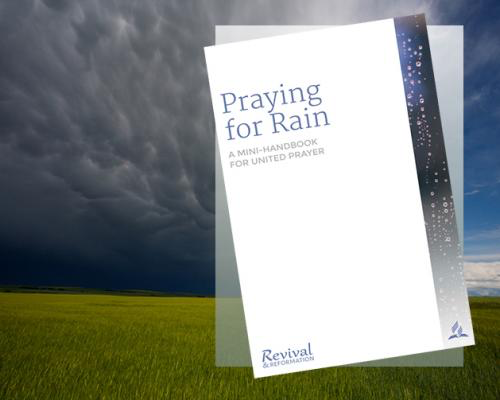 IMÁDKOZZ ESŐÉRT! KÉZIKÖNYV
18 nyelven
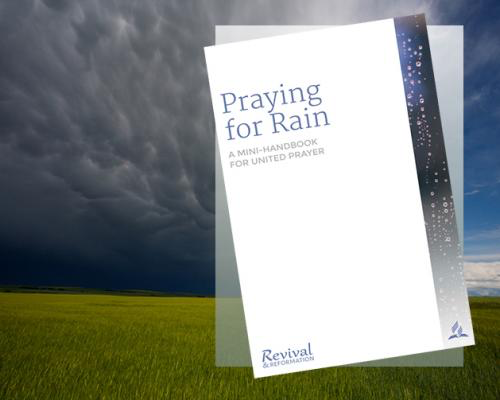 IMÁDKOZZESŐÉRT
Meg szeretnéd ismerni a közös imádság lényegét? Vagy, hogy hogyan kell egy csoportos imádságot vezetni? Vagy éppen családi imaéletedet szeretnéd fejleszteni? Ez a hatásos segédanyag nemrégiben újult meg, már több mint félmillió példányban nyomtatták ki. Sok új ötlettel és a csoportos imádkozást segítő praktikus gyakorlati eszközzel bővült az anyag.  Ha szeretsz imádkozni, mindenhová magaddal akarod majd vinni ezt a drágakövet. (18 nyelven,MAGYARUL IS! elérhető!)
DOWNLOAD PDF DOWNLOAD EPUB DOWNLOAD MOBI
https://www.revivalandreformation.org/resources/all/praying-for-rain